SWOT Ανάλυση - Εμπόδια και Δυνατότητες Συνεργασίας
μεταξύ Πρωτοβουλιών πολιτών, 
Ενεργειακών Κοινοτήτων και Δήμων
Υπόδειγμα
1
1
Δήλωση Αποποίησης Ευθύνης
Το παρόν υπόδειγμα προορίζεται αποκλειστικά και μόνον ως εργαλείο καθοδήγησης.
 
Η αποκλειστική ευθύνη για την παρούσα δημοσίευση έγκειται με τους συγγραφείς και αντανακλά μόνο την άποψη αυτών. Οι απόψεις που εκφράζονται δεν αντικατοπτρίζουν απαραίτητα αυτές της Ευρωπαϊκής Επιτροπής ή της CINEA. Ούτε η Ευρωπαϊκή Ένωση ούτε ο αρμόδιος φορέας χρηματοδότησης φέρουν ευθύνη ως προς τις πληροφορίες που παρουσιάζονται στο παρόν έγγραφο.
 
Η κοινοπραξία LIFE LOOP στο σύνολό της, καθώς και κάθε μεμονωμένος εταίρος, δεν παρέχει καμία εγγύηση ότι οι πληροφορίες που παρουσιάζονται στο παρόν έγγραφο είναι κατάλληλες για άμεση χρήση και δεν αναλαμβάνει καμία ευθύνη για οποιαδήποτε απώλεια ή ζημία που υποστεί οποιοδήποτε πρόσωπο και/ή οντότητα χρησιμοποιώντας αυτές τις πληροφορίες.
2
Το έργο χρηματοδοτήθηκε από το πρόγραμμα LIFE της Ευρωπαϊκής Ένωσης στο πλαίσιο της συμφωνίας επιχορήγησης αριθ. 101077085
Εισαγωγικές παρατηρήσεις

Στην Ευρώπη, αλλά και σε παγκόσμιο επίπεδο, τα κοινοτικά ενεργειακά έργα κερδίζουν όλο και περισσότερη προσοχή και αναγνωρίζονται ως η λύση για την επίτευξη μιας δημοκρατικής και χωρίς αποκλεισμούς βιώσιμης ενεργειακής μετάβασης, με τους πολίτες και τις τοπικές κοινότητες στο επίκεντρο. Οι ενεργειακές κοινότητες συμβάλλουν σημαντικά στην αύξηση των επενδύσεων σε τοπικά έργα ανανεώσιμων πηγών ενέργειας, εξασφαλίζοντας παράλληλα την κοινωνική αποδοχή. Επιπλέον, οι πρωτοβουλίες πολιτών και οι Ενεργειακές Κοινότητες συνδέονται στενά με το τοπικό περιβάλλον και υλοποιούν τα έργα τους με σεβασμό προς αυτό, επιτυγχάνοντας την επιθυμητή ισορροπία μεταξύ ανανεώσιμων πηγών ενέργειας και προστασίας του περιβάλλοντος. Η επίτευξη των ανωτέρω στόχων προϋποθέτει ότι τα έργα πραγματοποιούνται από τους πολίτες και τις μικρο-μεσαίες επιχειρήσεις, με την ενεργό υποστήριξη και/ή συμμετοχή των τοπικών δημόσιων αρχών, προκειμένου η τοπική κοινωνία και οικονομία να απολαμβάνει στο μέγιστο τα παραγόμενα οφέλη. 

Οι Δήμοι μπορούν να κινητοποιήσουν τις τοπικές κοινότητες με ποικίλους τρόπους, να έχουν πρόσβαση σε δημόσιους πόρους, γη, δίκτυα καθώς και να αναπτύξουν στρατηγικές και υποστηρικτικές πολιτικές. Επιπροσθέτως, παρόλο που οι Δήμοι έχουν δεσμευτεί για την επίτευξη ενεργειακών, κλιματικών και περιβαλλοντικών στόχων, η υλοποίησή τους μπορεί να καταστεί δυσχερής, ιδίως χωρίς την υποστήριξη και τη συμμετοχή των πολιτών, γεγονός που αποδεικνύει τους κοινούς στόχους και το κοινό έδαφος που μοιράζονται οι Δήμοι με τις Ενεργειακές Κοινότητες. Ως εκ τούτου, η δημιουργία μιας σταθερής και ουσιαστικής συνεργασίας μεταξύ αυτών των μερών μπορεί να αποφέρει οφέλη τόσο για τους ίδιους τους φορείς όσο και για την ευρύτερη τοπική κοινωνία.

Η συνεργασία, όμως, μεταξύ των Ενεργειακών Κοινοτήτων και των Δήμων για την ανάπτυξη κοινοτικών ενεργειακών έργων μπορεί να συναντήσει αρκετά και ποικίλα εμπόδια. Έτσι, ο εντοπισμός και η ανάλυση των εμποδίων και των δυνατοτήτων συνεργασίας μπορεί να διευκολύνει την καλύτερη προπαρασκευαστική διαδικασία, προκειμένου να ξεπεραστούν τα αναγνωρισμένα εμπόδια και να αξιοποιηθούν πλήρως οι αναγνωρισμένες δυνατότητες συνεργασίας.
Το έργο αυτό χρηματοδοτήθηκε από το πρόγραμμα LIFE της Ευρωπαϊκής Ένωσης στο πλαίσιο της συμφωνίας επιχορήγησης αριθ. 101077085
3
Στο ακόλουθο υπόδειγμα ανάλυσης των ευκαιριών και των φραγμών που αντιμετωπίζουν τα έργα των Ενεργειακών Κοινοτήτων, θα χρησιμοποιήσουμε ως βάση το μοντέλο ανάλυσης SWOT, το οποίο αξιολογεί τις δυνάμεις, τις αδυναμίες, τις ευκαιρίες και τις απειλές (SWOT) ενός οργανισμού ή έργου. Ιδιαίτερη έμφαση θα δοθεί στη  συνεργασία των Ενεργειακών Κοινοτήτων με τους Δήμους.
Πώς να χρησιμοποιήσετε αυτό το υπόδειγμα

Επισημαίνεται ότι το παρόν υπόδειγμα αποτελεί ένα εργαλείο καθοδήγησης, θέτοντας μόνον κάποια βασικά σήμεια ανάλυσης των ευκαιριών και των εμποδίων.  Οι αναγνώστες και οι χρήστες θα πρέπει να προσαρμόσουν την ακόλουθη διαδικασία ανάλυσης ώστε να ανταποκρίνεται στις ανάγκες της Ενεργειακής Κοινότητας. Με βάση, λοιπόν, τις πληροφορίες και τις οδηγίες που παρέχονται, μπορείτε να σχεδιάσετε την ανάλυση SWOT για να αποτυπώσετε τις τοπικές σας ανάγκες και να προσδιορίσετε κα να αξιολογήσετε τα εμπόδια και τις δυνατότητες όταν επιχειρείτε να συνεργαστείτε με τους τοπικούς Δήμους. 

Για την καλύτερη αξιοποίηση του υποδείγματος, μπορείτε να συμπληρώσετε ή/και να αφαιρέσετε όποια στοιχεία/πληροφορία δεν ανταποκρίνεται στα χαρακτηριστικά (εσωτερικά και εξωτερικά) του δικού εγχειρήματος.
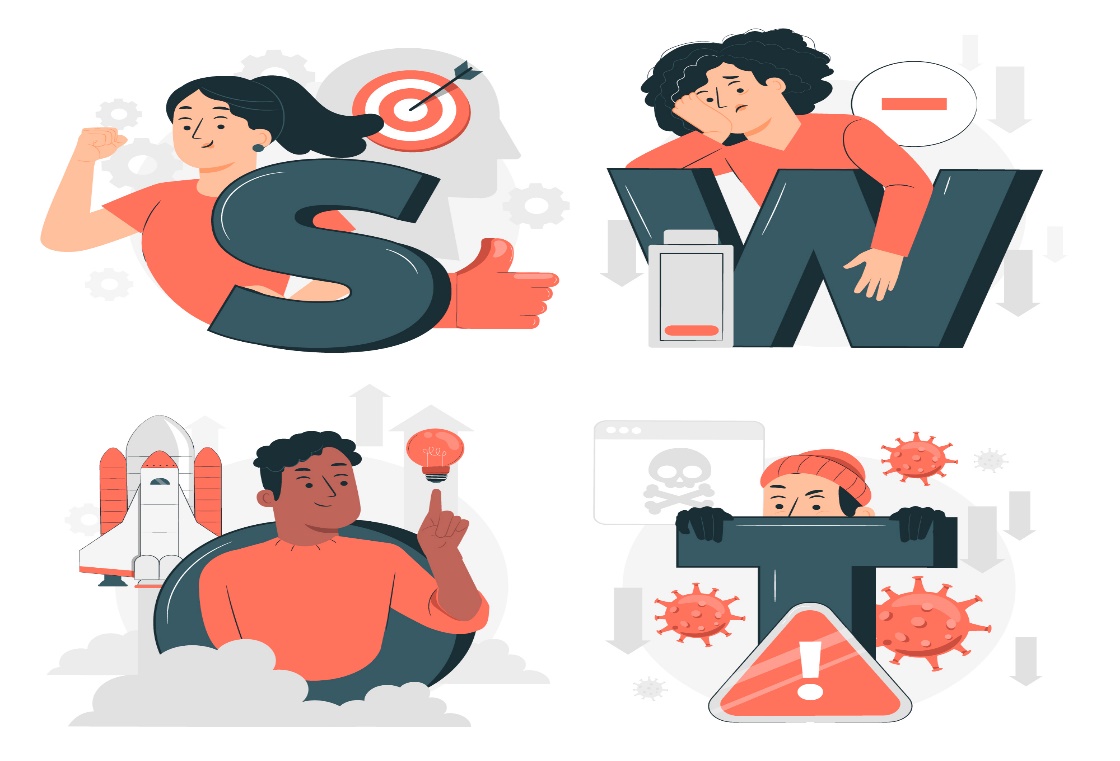 Πηγή εικόνας: Freepik
Το έργο αυτό χρηματοδοτήθηκε από το πρόγραμμα LIFE της Ευρωπαϊκής Ένωσης στο πλαίσιο της συμφωνίας επιχορήγησης αριθ. 101077085
4
Μέρος I: Ανάλυση SWOT — Επισκόπηση  

Η ανάλυση SWOT αποτελεί μία μέθοδο αξιολόγησης των εσωτερικών παραγόντων (δυνάμεις και αδυναμίες) και των εξωτερικών παραγόντων (ευκαιρίες και εμπόδια) που ενδεχομένως επηρεάζουν την πορεία ανάπτυξης του κοινοτικού ενεργειακού σας έργου. Ο πρωταρχικός σκοπός της διεξαγωγής της ανάλυσης SWOT είναι να βοηθήσει την Ενεργειακή Κοινότητά σας να αποκτήσει μια πλήρη κατανόηση όλων των παραγόντων που εμπλέκονται στη λήψη μιας απόφασης και την υλοποίηση ενός έργου. Συνιστάται η διεξαγωγή ανάλυσης SWOT ιδίως πριν από την έναρξη οποιουδήποτε έργου και κατά την έναρξη μιας νέας συνεργασίας.

Ως εκ τούτου, η ανάλυση SWOT μπορεί να αποτελέσει ένα χρήσιμο εργαλείο της Ενεργειακής Κοινότητας για τον εντοπισμό και την αξιολόγηση των σημαντικών παραγόντων ανάπτυξης έργου/συνεργασίας, και ειδικότερα σχετικά με τα:

Πλεονεκτήματα: Η ανάλυση SWOT μπορεί να βοηθήσει μια Ενεργειακή Κοινότητα να προσδιορίσει τα δυνατά της σημεία, όπως για παράδειγμα τις δεξιότητες και ικανότητες της.
Αδυναμίες: Επιπλέον, μπορεί να βοηθήσει μια Ενεργειακή Κοινότητα να εντοπίσει τις αδυναμίες της, όπως η έλλειψη πόρων, συγκεκριμένων δεξιοτήτων ή ικανοτήτων για την υλοποίηση των στόχων της.
Ευκαιρίες: Η ανάλυση SWOT μπορεί επίσης να βοηθήσει την Ενεργειακή Κοινότητά σας να εντοπίσει νέες ευκαιρίες, όπως αναδυόμενες τεχνολογίες, πολιτικές, πηγές χρηματοδότησης ή συνεργασίες. Έτσι, οι Ενεργειακές Κοινότητες μπορούν να αξιολογήσουν τις ευκαιρίες που έχουν εντοπίσει και να αποφασίσουν τεκμηριωμένα πως θα ήθελαν να τις αξιοποιήσουν.
Απειλές και εμπόδια: Μέσω της ανάλυσης SWOT, η Ενεργειακή Κοινότητα σας θα είναι επίσης σε θέση να εντοπίσει απειλές και εμπόδια στην πορεία ανάπτυξής της καθώς και κατά την έναρξη και διαδικασία υλοποίησης ενός έργου. Με αυτόν τον τρόπο, θα είναι προετοιμασμένη για ενδεχόμενα εμπόδια και θα μπορεί να αναπτύξει σχέδια και μηχανισμούς αντιμετώπισής αυτών για την αποφυγή ή τον μετριασμό των επιπτώσεων τους.
Το έργο αυτό χρηματοδοτήθηκε από το πρόγραμμα LIFE της Ευρωπαϊκής Ένωσης στο πλαίσιο της συμφωνίας επιχορήγησης αριθ. 101077085
5
Μέρος II: Ανάλυση SWOT — Ενεργειακή Κοινότητα και Πρωτοβουλίες των Πολιτών

Ένα βασικό βήμα στη διαδικασία σχεδιασμού για την αξιολόγηση της πορείας ανάπτυξης και της σκοπιμότητας του έργου είναι η ανάλυση SWOT. Μέσω ανάλυσης SWOT, οι πρωτοβουλίες πολιτών και οι Ενεργειακές Κοινότητες μπορούν να προσδιορίσουν εκ των προτέρων ορισμένους από τους εσωτερικούς και εξωτερικούς παράγοντες που ενδέχεται να επηρεάσουν την επιτυχία του εγχειρήματος και, ως εκ τούτου, να προσαρμόσουν το σχεδιασμό του και να αναπτύξουν εναλλακτικές στρατηγικές για την επίτευξη των στόχων του και την αντιμετώπιση των ενδεχόμενων προκλήσεων.

Συνεπώς, η ανάλυση SWOT αποτελεί ένα χρήσιμο εργαλείο για τη διερεύνηση νέων δυνατοτήτων ή λύσεων σε προβλήματα, τη λήψη τεκμηριωμένων αποφάσεων σχετικά με την καταλληλότερη κατεύθυνση της πρωτοβουλίας ή της Ενεργειακής Κοινότητας, τον εντοπισμό τομέων στους οποίους μπορεί να δραστηριοποιηθεί και την προσαρμογή και τη βελτίωση των σχεδίων, εφόσον απαιτείται, κατά τη διάρκεια της υλοποίησης.

Ο παρακάτω πίνακας παρουσιάζει ένα παράδειγμα του τρόπου κατηγοριοποίησης τόσο των εσωτερικών όσο και των εξωτερικών παραγόντων που θα μπορούσαν ενδεχομένως να επηρεάσουν το έργο της Ενεργειακής Κοινότητας ή της Πρωτοβουλίας Πολιτών.
Το έργο αυτό χρηματοδοτήθηκε από το πρόγραμμα LIFE της Ευρωπαϊκής Ένωσης στο πλαίσιο της συμφωνίας επιχορήγησης αριθ. 101077085
6
Εσωτερικό
Εξωτερικό
7
Το έργο αυτό χρηματοδοτήθηκε από το πρόγραμμα LIFE της Ευρωπαϊκής Ένωσης στο πλαίσιο της συμφωνίας επιχορήγησης αριθ. 101077085
Μέρος III: Ανάλυση SWOT — Πρωτοβουλίες των Πολιτών, Ενεργειακές Κοινότητες και Δήμοι

Οι Δήμοι, καθώς αποτελούν την πλησιέστερη δημόσια αρχή στους πολίτες, μπορούν να διαδραματίσουν καίριο ρόλο στην ενδυνάμωση των πολιτών τους και στη διευκόλυνση της ανάπτυξης κοινοτικών ενεργειακών έργων. 
Προς την ίδια κατεύθυνση, οι Ενεργειακές Κοινότητες και οι Πρωτοβουλίες των Πολιτών αποτελούν ένα μέσο που επιτρέπει στους πολίτες να συμμετέχουν ενεργά στη μετάβαση προς βιώσιμα και αποκεντρωμένα ενεργειακά συστήματα, προωθώντας και εφαρμόζοντας δημοκρατικές και συμπεριληπτικές πρακτικές. Αυτή η ενεργός συμμετοχή αυξάνει σημαντικά τις πιθανότητες επιτυχίας της ενεργειακής μετάβασης, και ενισχύει επίσης το δεσμό μεταξύ των πολιτών, της τοπικής κοινότητας και του περιβάλλοντός τους, ενισχύοντας το αίσθημα ευθύνης για την προστασία του τοπικού περιβάλλοντος. Επιπλέον, οι Ενεργειακές Κοινότητες συμβάλλουν στη δημιουργία μιας πιο συμμετοχικής και δίκαιης κοινωνίας, όπου συμμετέχουν ενεργά άτομα κάθε φύλου, διασφαλίζοντας έτσι πως όλα τα άτομα θα επωφεληθούν από την ενεργειακή μετάβαση.
Αναδεικνύονται έτσι οι κοινοί στόχοι των Δήμων και των Ενεργειακών Κοινοτήτων, καθώς και οι δύο φορείς αποβλέπουν σε κοινωνικούς στόχους και όχι στο κέρδος. Ωστόσο, όταν η συνεργασία μεταξύ αυτών των δύο οντοτήτων περνά στην πράξη, προκύπτουν διάφορες προκλήσεις. 

Οι παρακάτω πίνακες λειτουργούν ως παράδειγμα κατηγοριοποίησης των ευκαιριών και των εμποδίων της συνεργασίας μεταξύ των Ενεργειακών Κοινοτήτων και Δήμων, βασιζόμενοι στο μοντέλο ανάλυσης SWOT. Αυτή η διαδικασία περιλαμβάνει τον εντοπισμό των πλεονεκτημάτων, των αδυναμιών, των ευκαιριών και των απειλών/φραγμάτων των εσωτερικών και εξωτερικών παραγόντων των δύο φορέων, παρέχοντας έτσι μια αμοιβαία κατανόηση των προοπτικών και των προκλήσεων συνεργασίας. 
Η διαδικασία αυτή μπορεί να διευκολύνει την αποτελεσματική επικοινωνία μεταξύ των δύο φορέων, λειτουργώντας ως βάση σε ένα παραγωγικό διάλογο που βασίζεται σε μια κοινή κατανόηση των αναγκών και των προκλήσεων, προκειμένου να αναζητήσουν από κοινού τρόπους για την αντιμετώπισή τους.
8
Το έργο αυτό χρηματοδοτήθηκε από το πρόγραμμα LIFE της Ευρωπαϊκής Ένωσης στο πλαίσιο της συμφωνίας επιχορήγησης αριθ. 101077085
Η οπτική της Ενεργειακής Κοινότητας για τη συνεργασία με τους Δήμους
Εσωτερικές δυνάμεις και αδυναμίες της Ενεργειακής Κοινότητας
Συνεργασία με τους Δήμους
Το έργο αυτό χρηματοδοτήθηκε από το πρόγραμμα LIFE της Ευρωπαϊκής Ένωσης στο πλαίσιο της συμφωνίας επιχορήγησης αριθ. 101077085
9
Η άποψη του Δήμου για την υποστήριξη και τη συνεργασία με τις Ενεργειακές Κοινότητες
Εσωτερικές δυνάμεις και αδυναμίες του Δήμου
Συνεργασία με τις Ενεργειακές Κοινότητες
Το έργο αυτό χρηματοδοτήθηκε από το πρόγραμμα LIFE της Ευρωπαϊκής Ένωσης στο πλαίσιο της συμφωνίας επιχορήγησης αριθ. 101077085
10